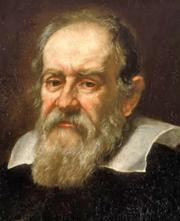 Galilée
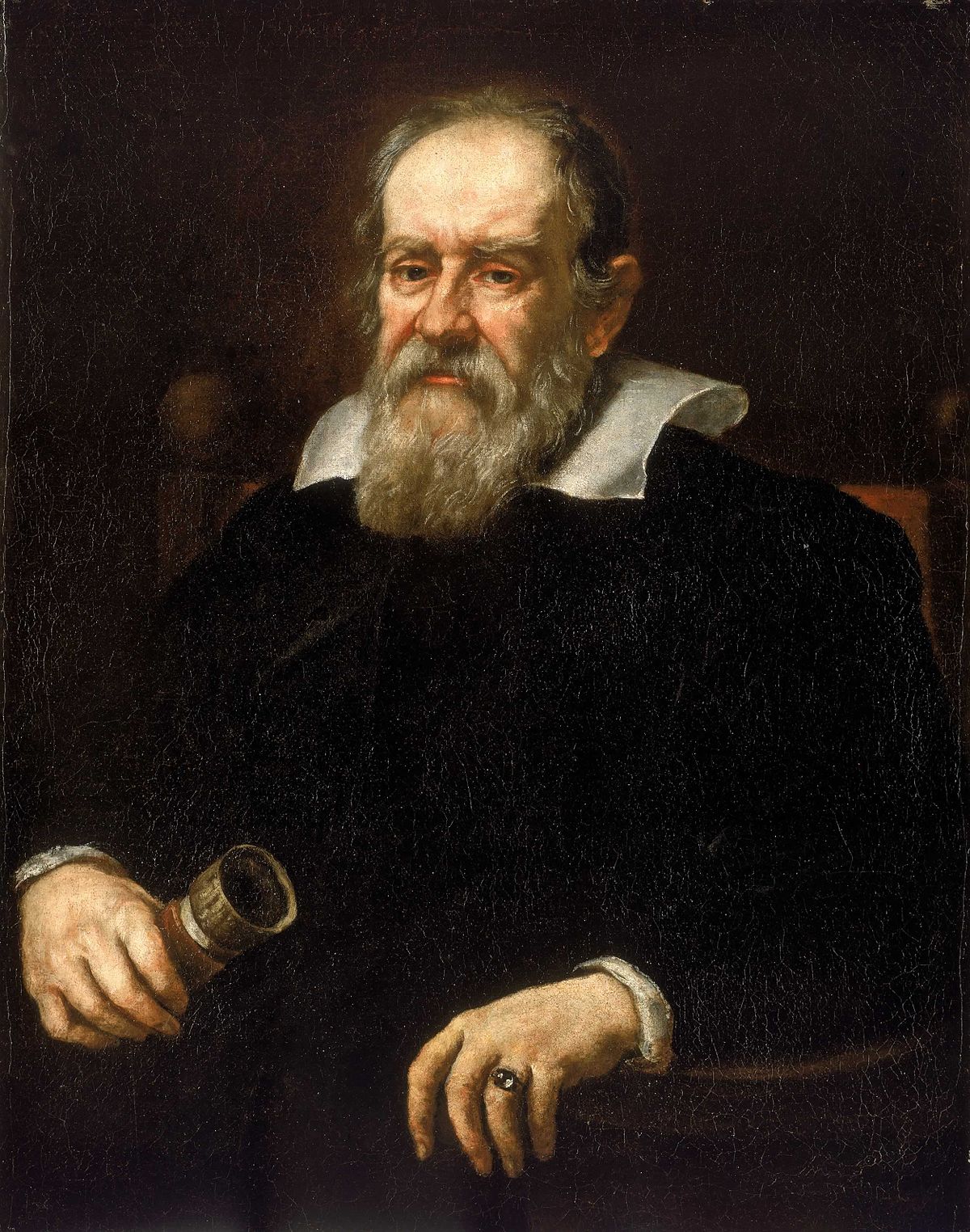 Par Anne Laliberté
Galileo Galilei
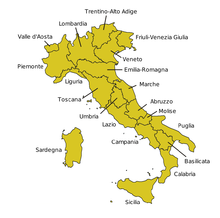 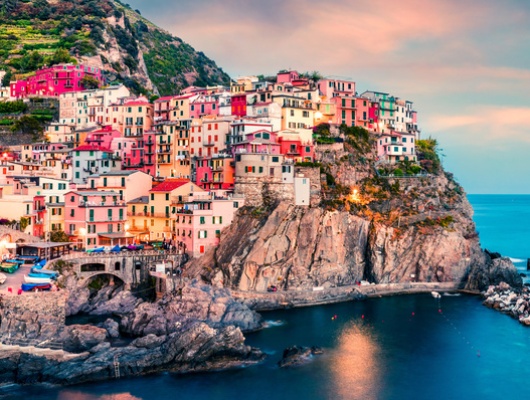 Période de temps
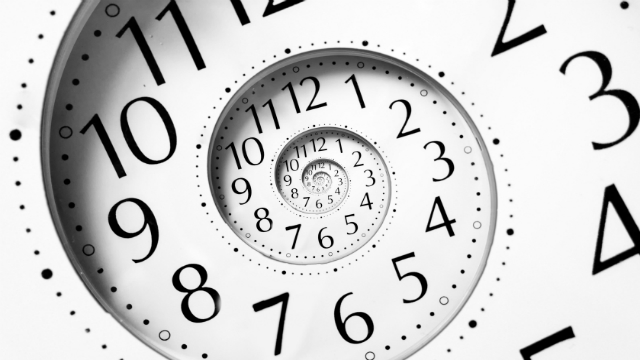 15 février 1564 à 8 janvier 1642
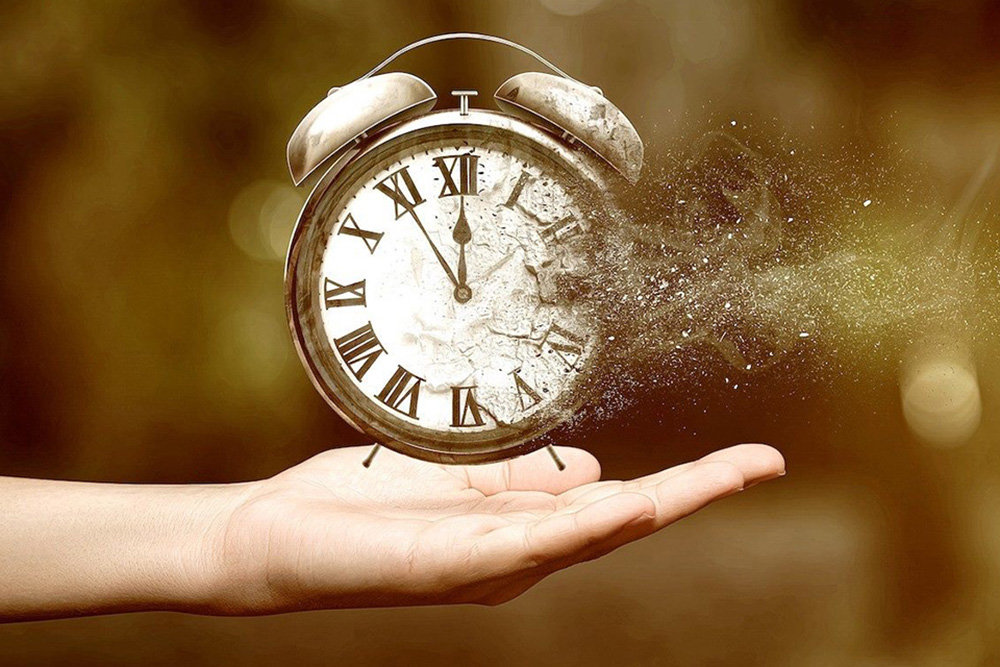 Découverte livre de Copernic
Héliocentrisme le soleil au centre 
4 preuves 
Le soleil a des tâche 
La lune a des cratères
Jupiter a des lune
Venus a des phases